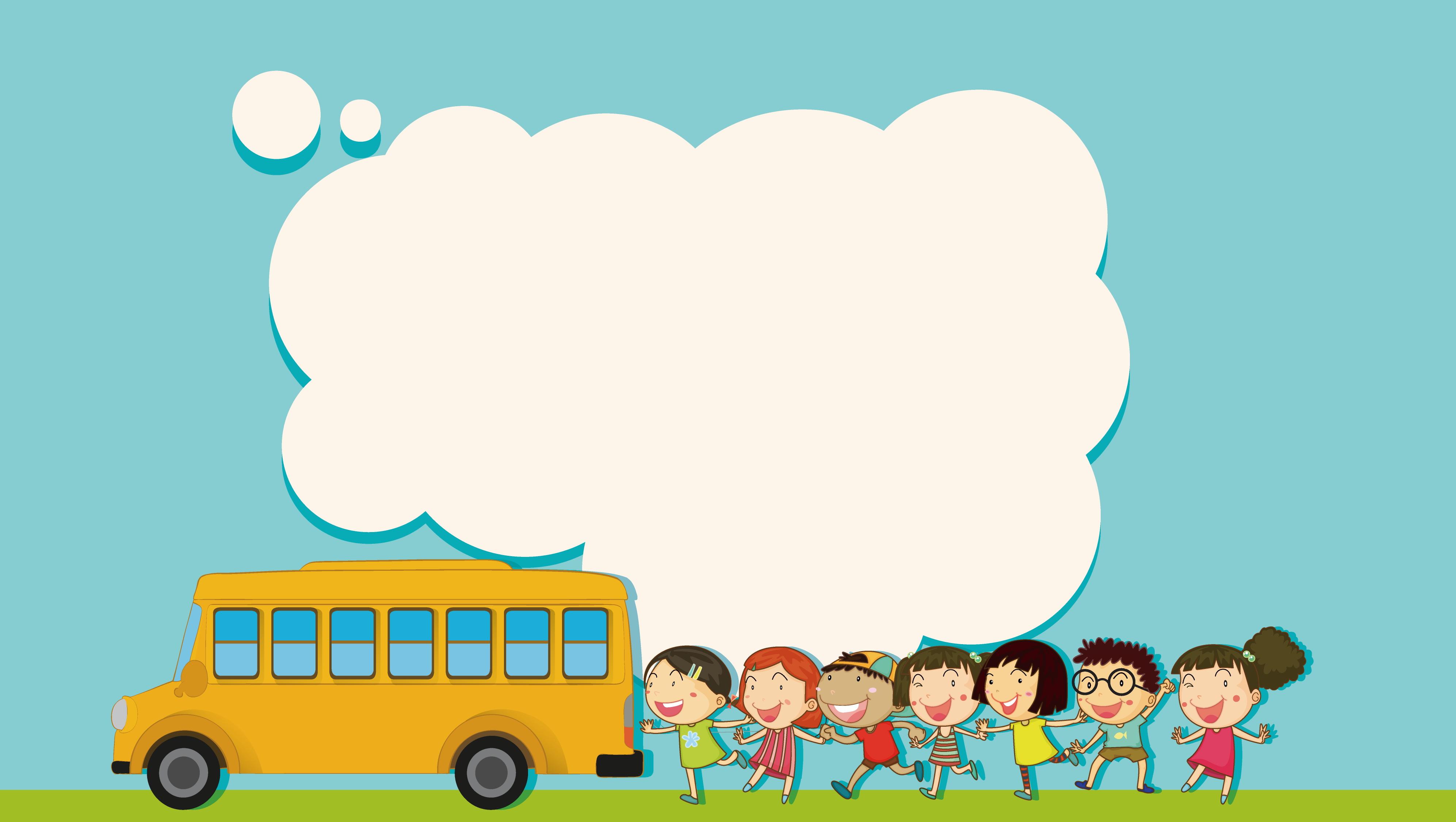 TỰ NHIÊN VÀ XÃ HỘI - LỚP 1
GV: NGUYỄN THỊ PHÚC
LỚP: 1A2
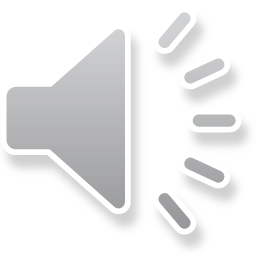 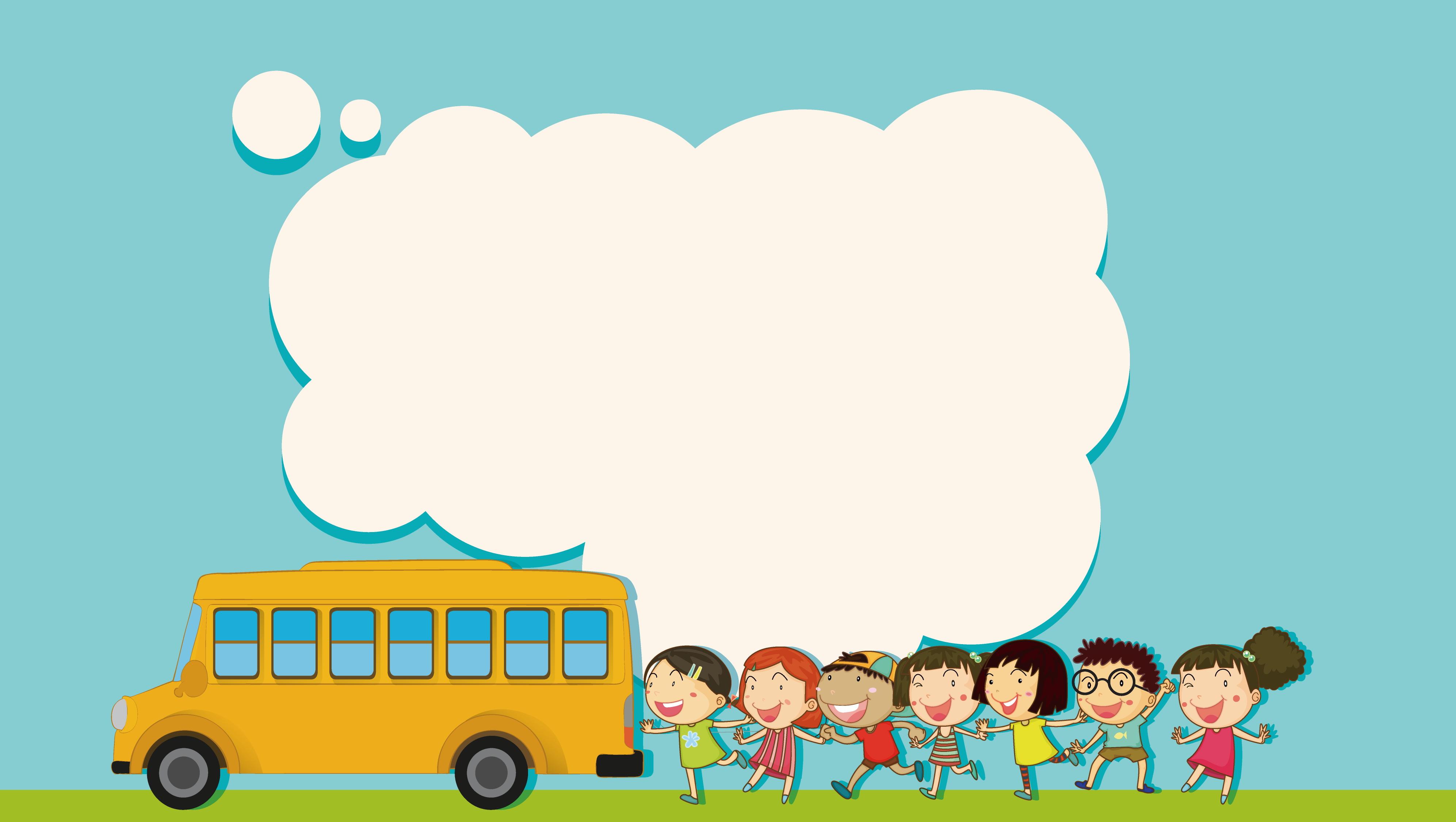 Bài 15: Sắp xếp nhà cửa gọn gàng để đón Tết
Tiết 1
Khởi động
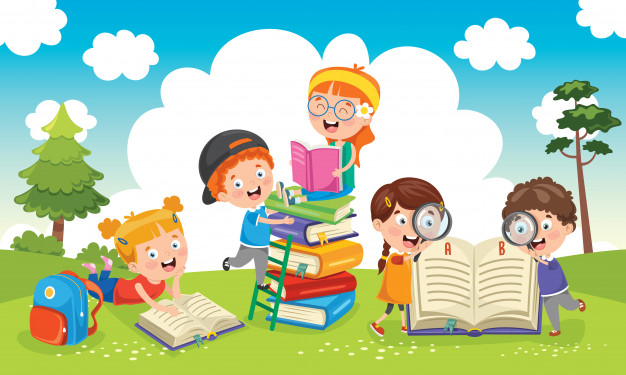 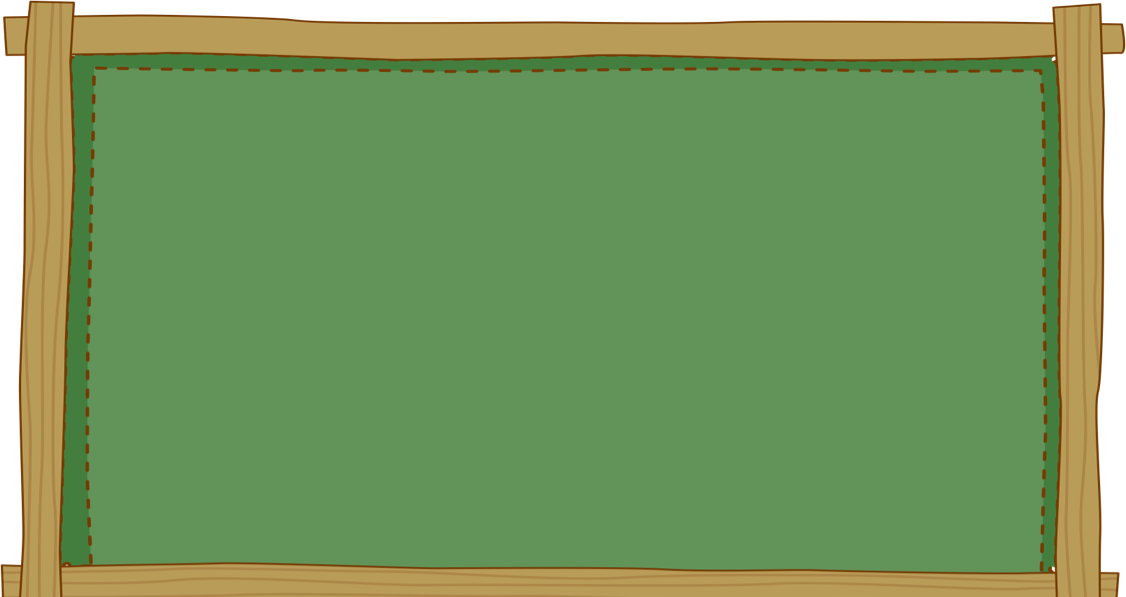 KHÁM PHÁ
Hoạt động 1: Em thích căn phòng nào dưới đây?
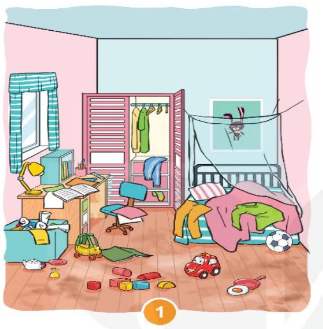 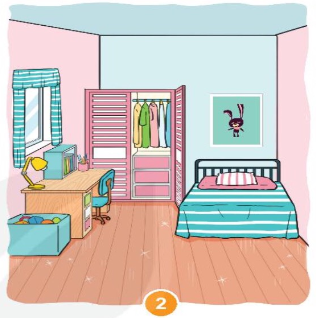 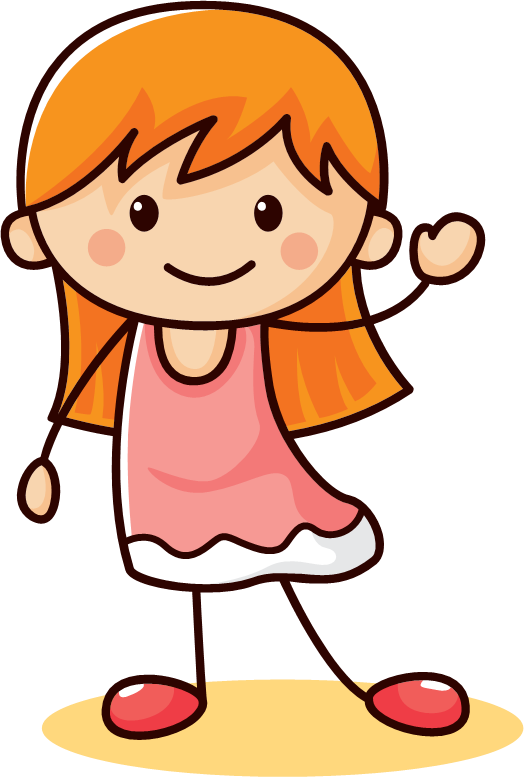 Hoạt động 2: Xác định những việc nên làm để nhà cửa luôn gọn gàng.
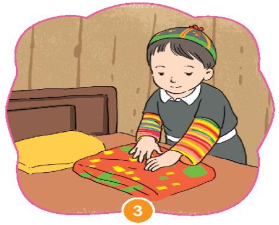 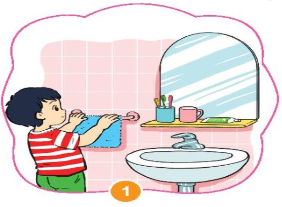 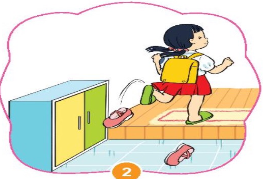 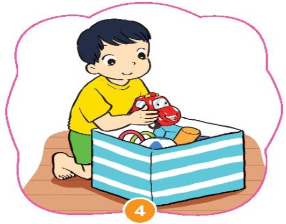 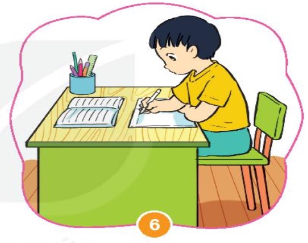 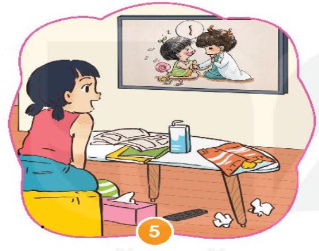 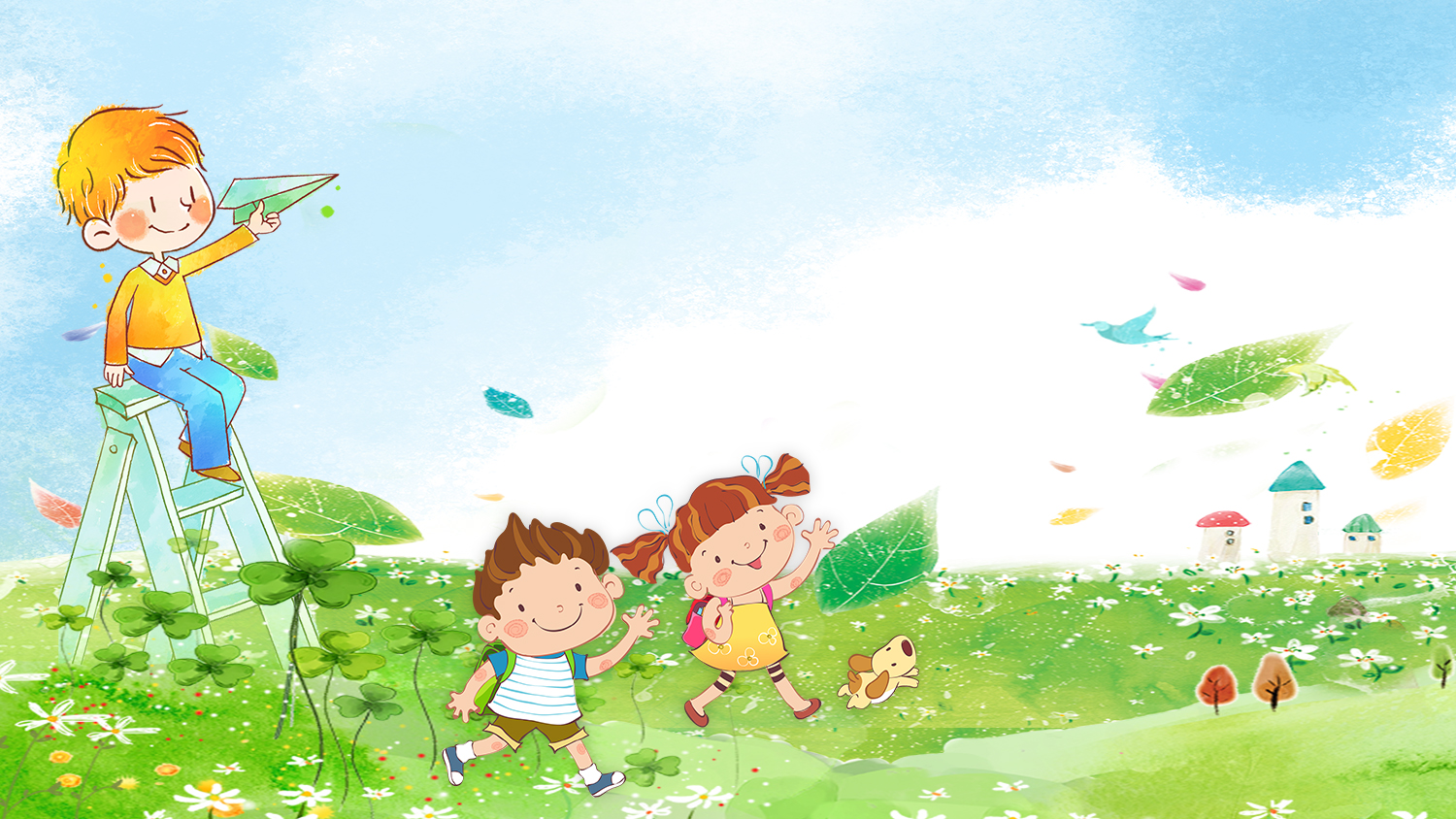 Nghæ giöõa giôø
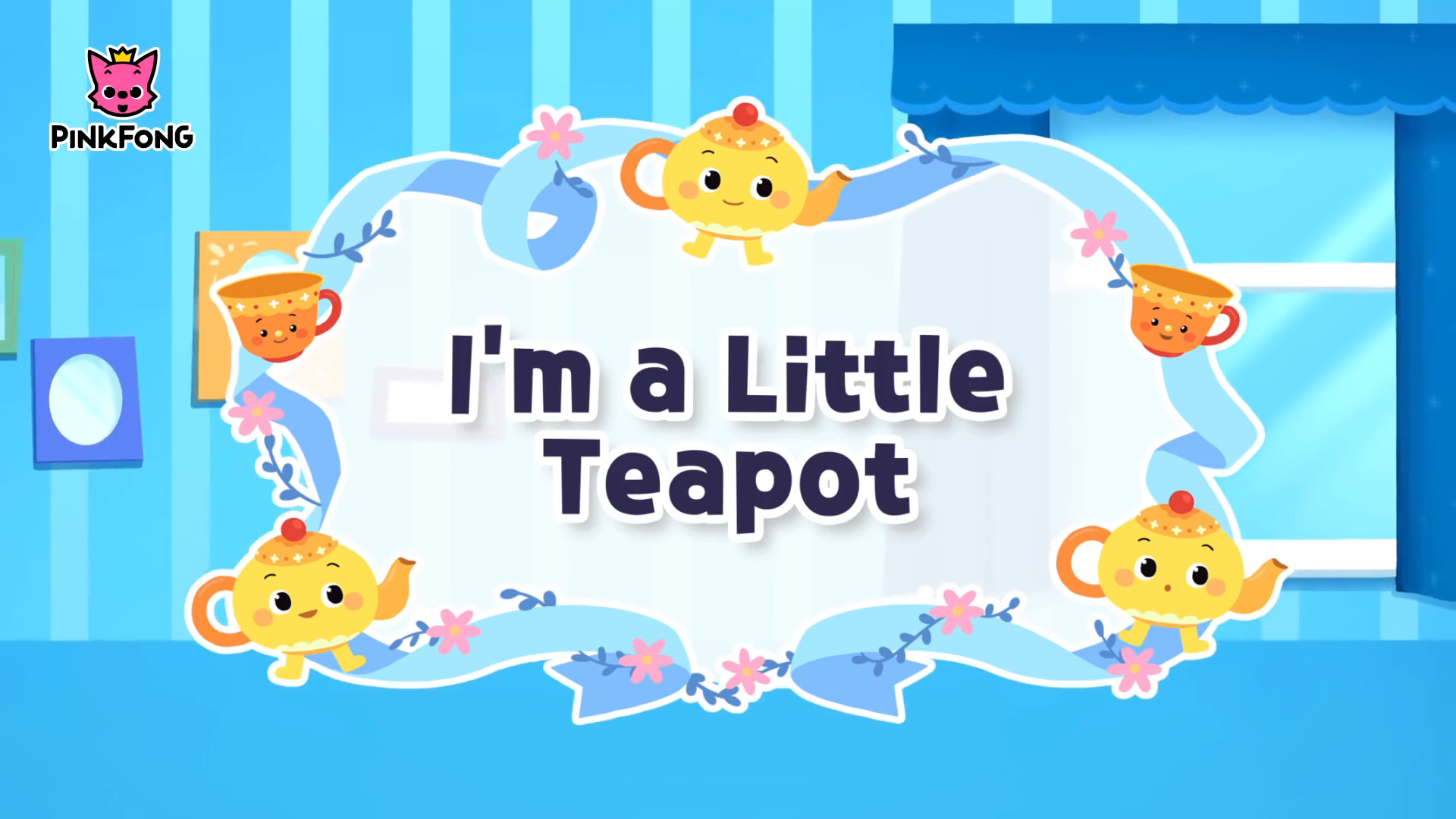 Nghỉ giải lao
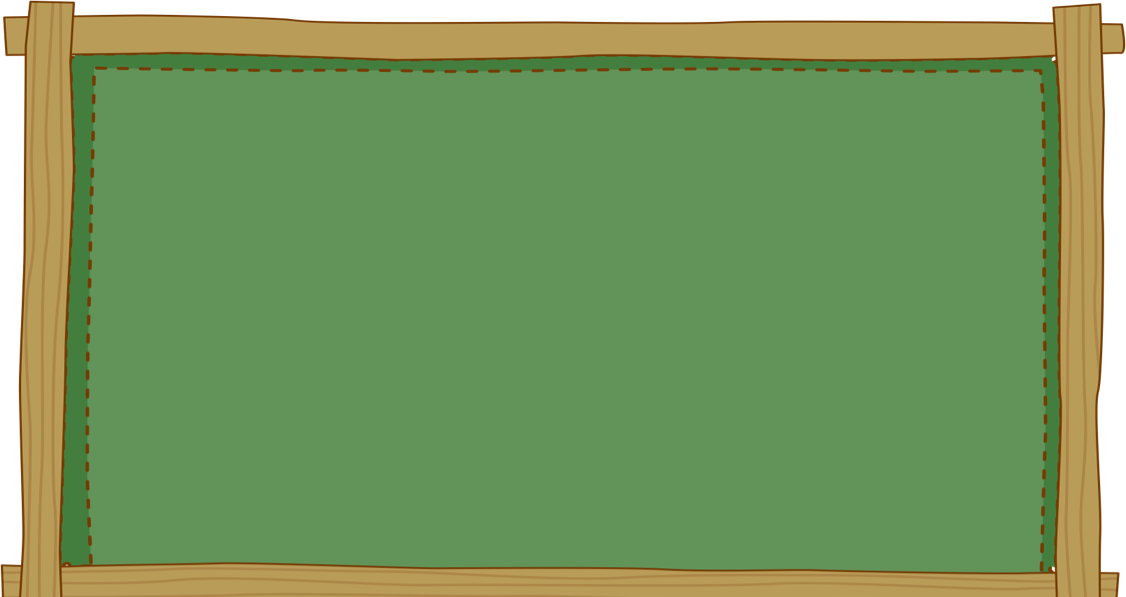 VẬN DỤNG
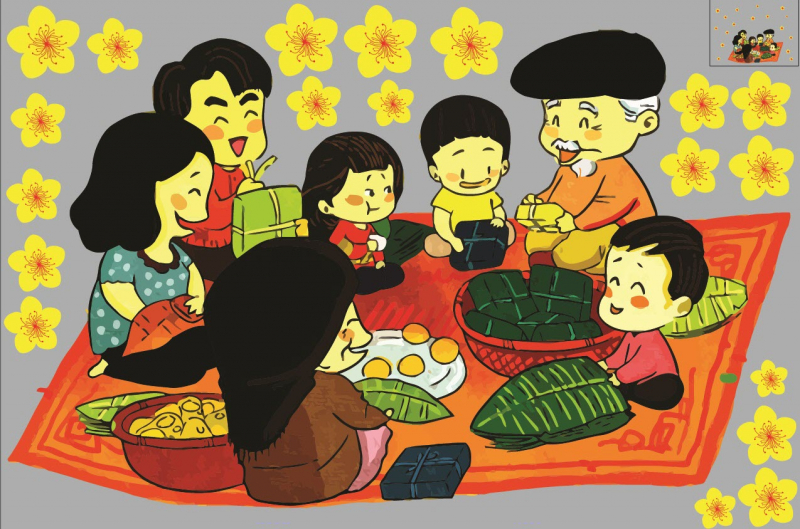 Kể về những việc em đã làm để đón Tết:
Trang trí nhà cửa
Lau dọn đồ đạc.
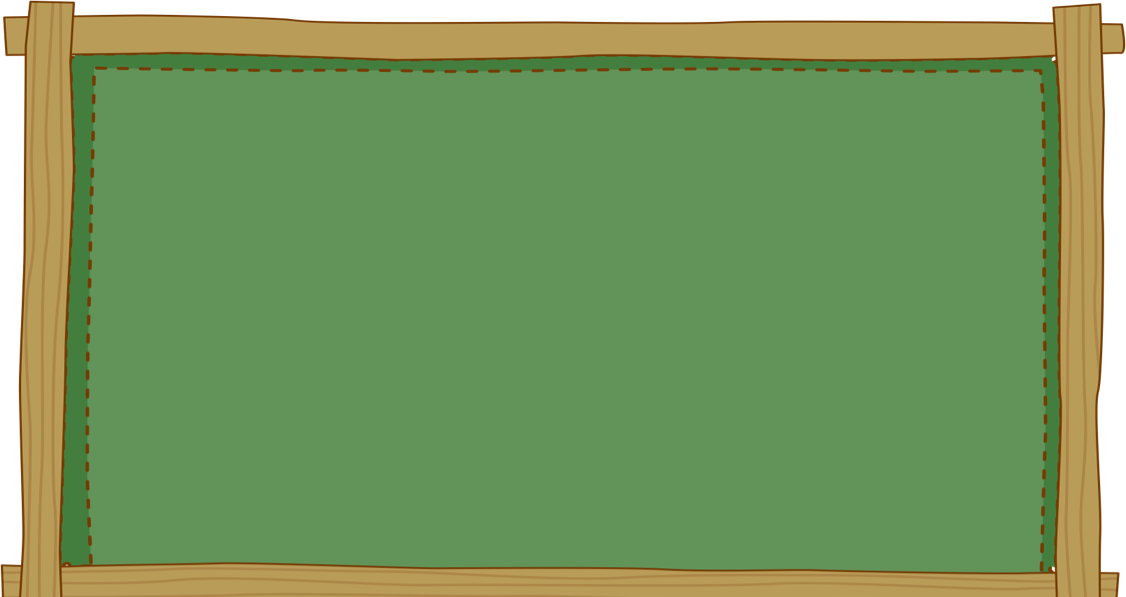 Đánh giá
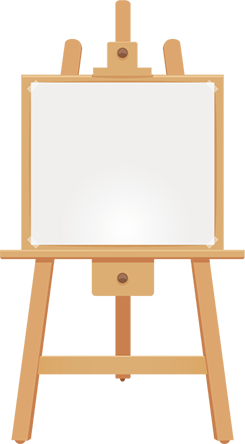 Biết được những việc nên làm để nhà cửa gọn gàng, ngăn nắp theo các mức độ.
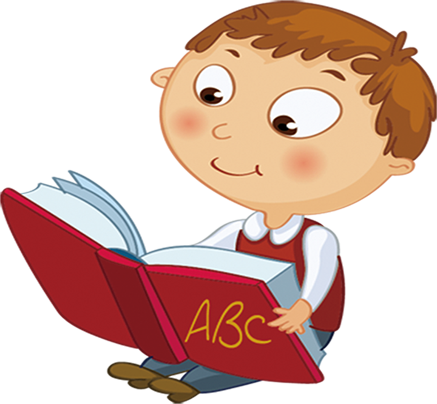 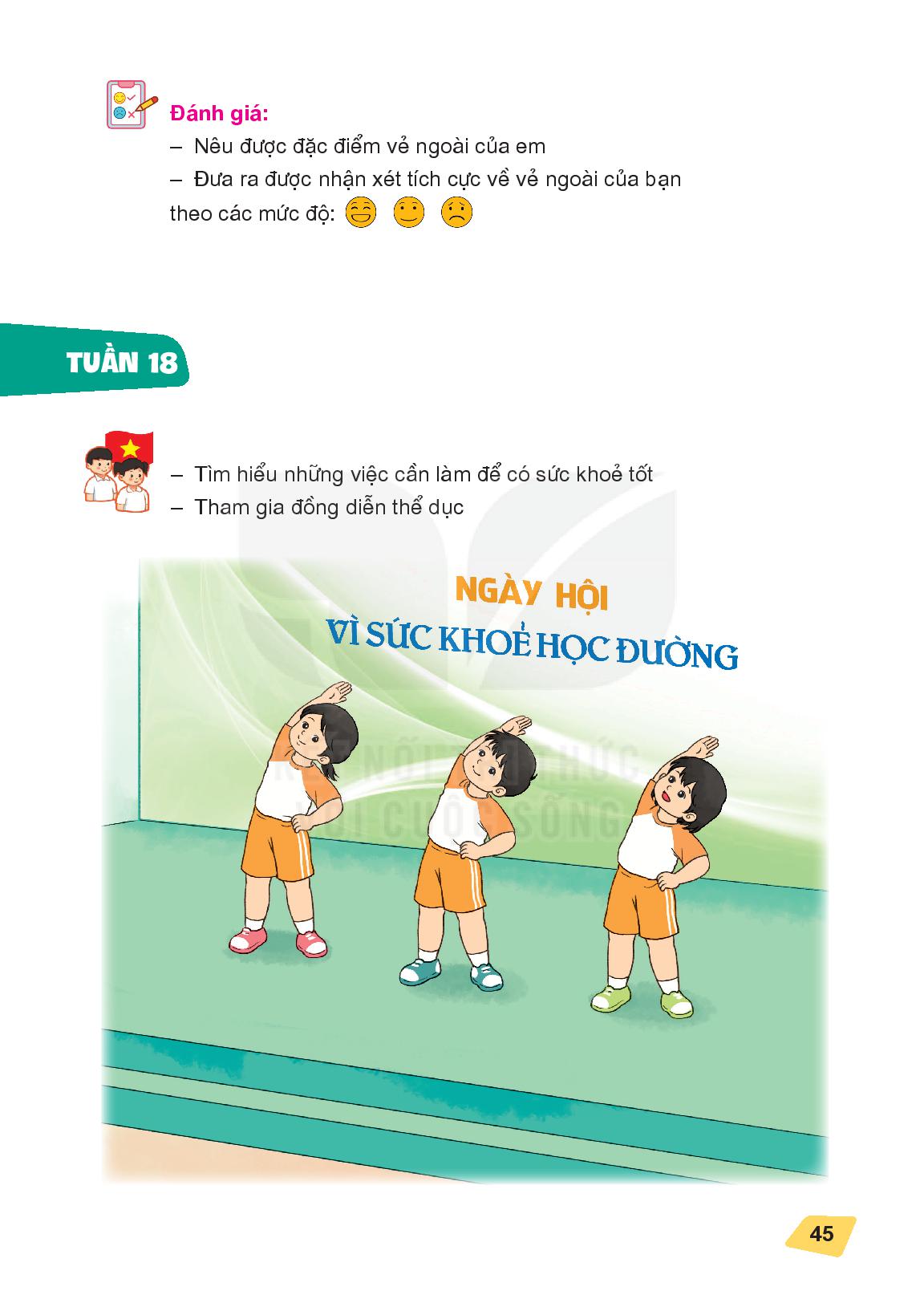 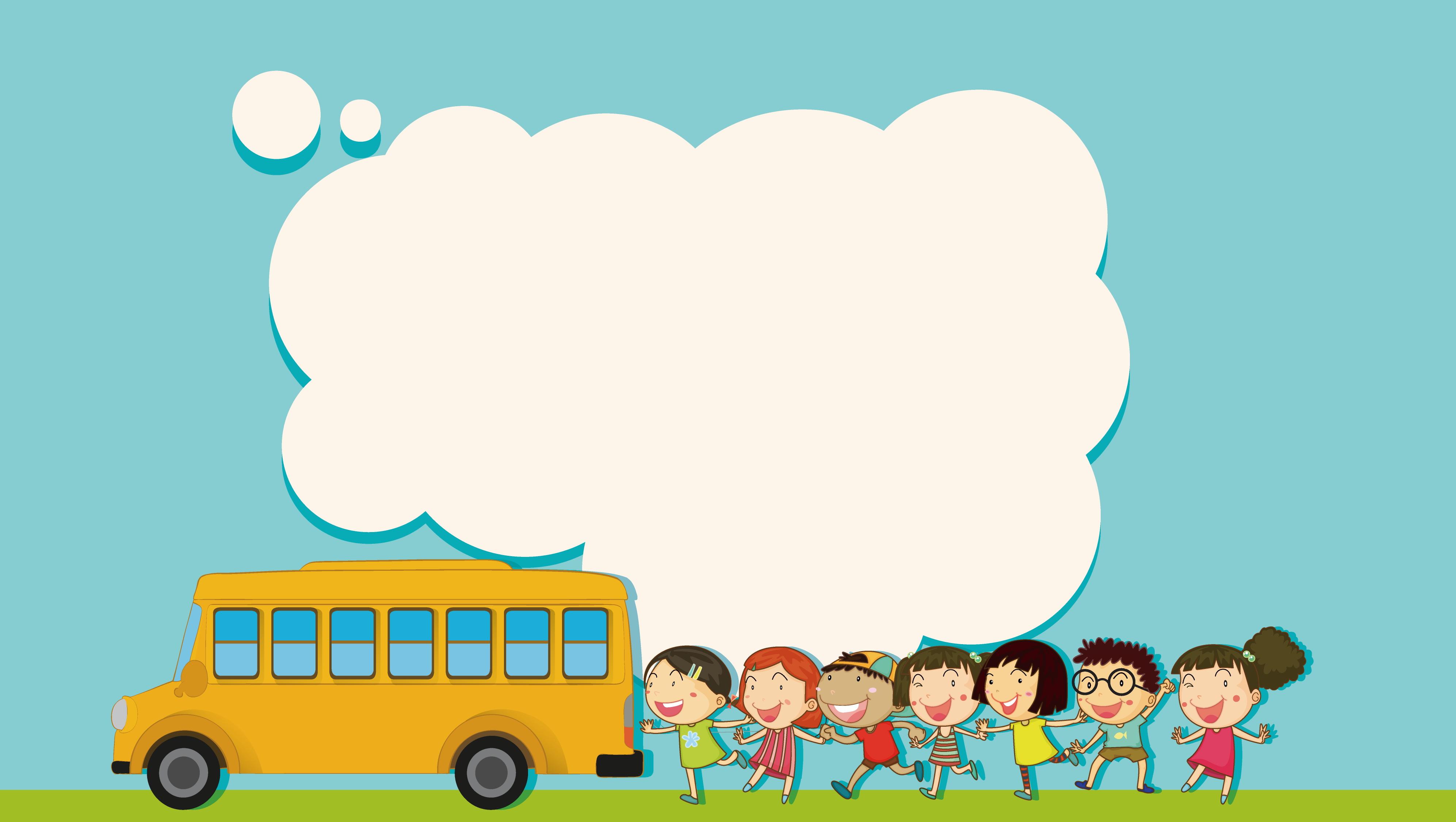 Tiết 2
Hoạt động 3: Tham gia trò chơi sắp xếp nhà cửa gọn gàng
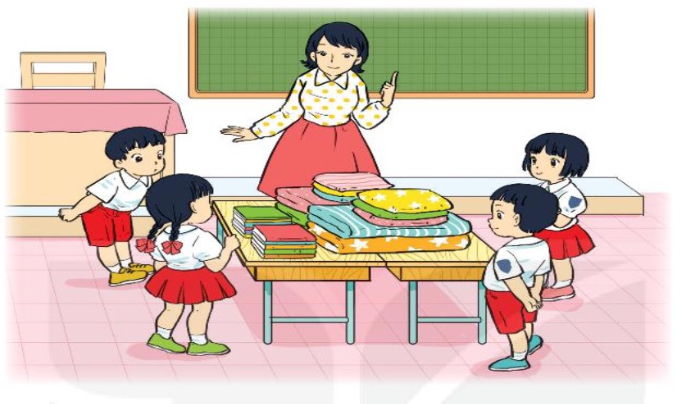 Hoạt động 4: Sắp xếp gọn gàng đồ dùng cá nhân
Cùng gia đình dọn dẹp, trang trí nhà cửa để đón Tết.
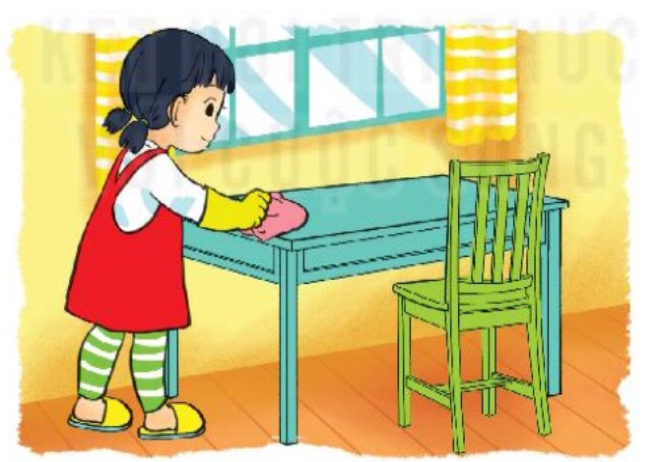 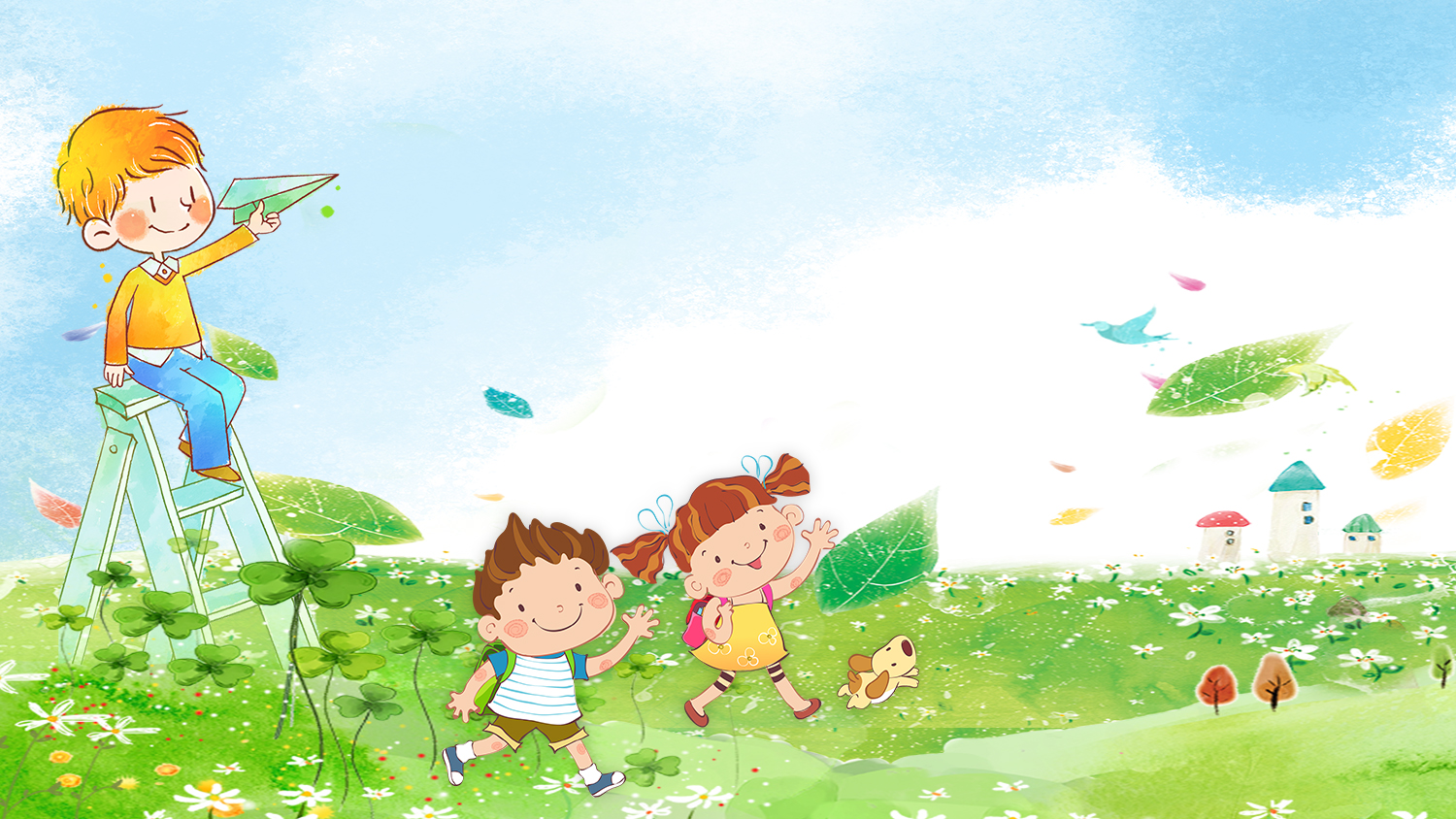 Nghæ giöõa giôø
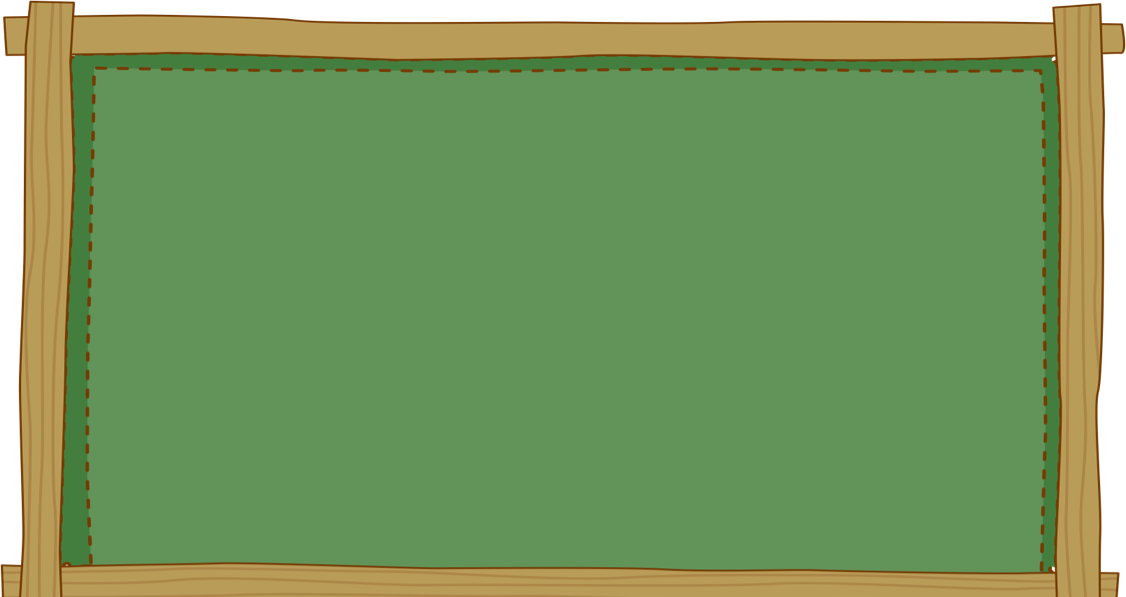 VẬN DỤNG
Kể về những việc em đã làm và cảm xúc khi tham gia Hội chợ Xuân.
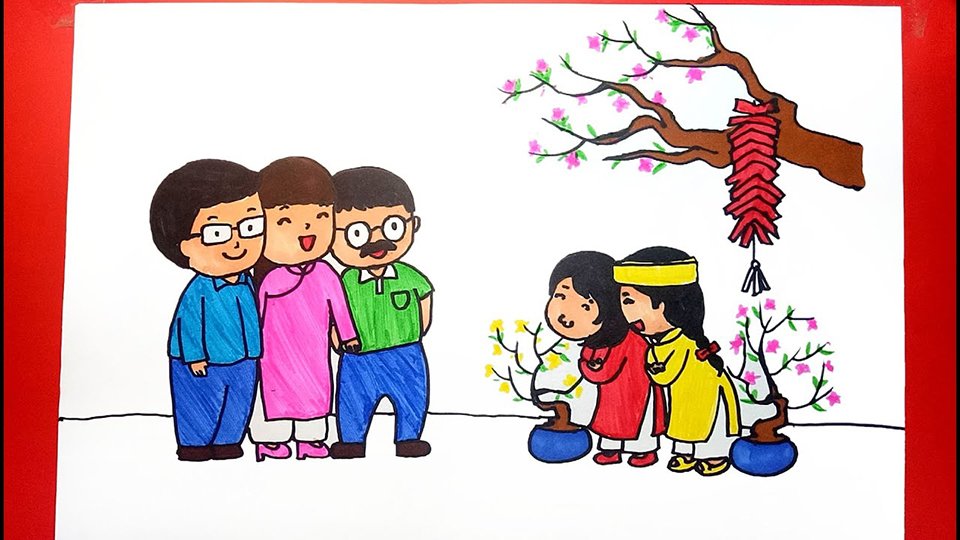 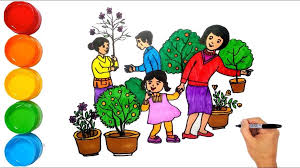 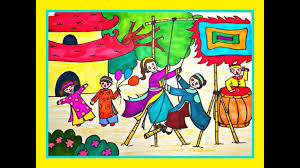 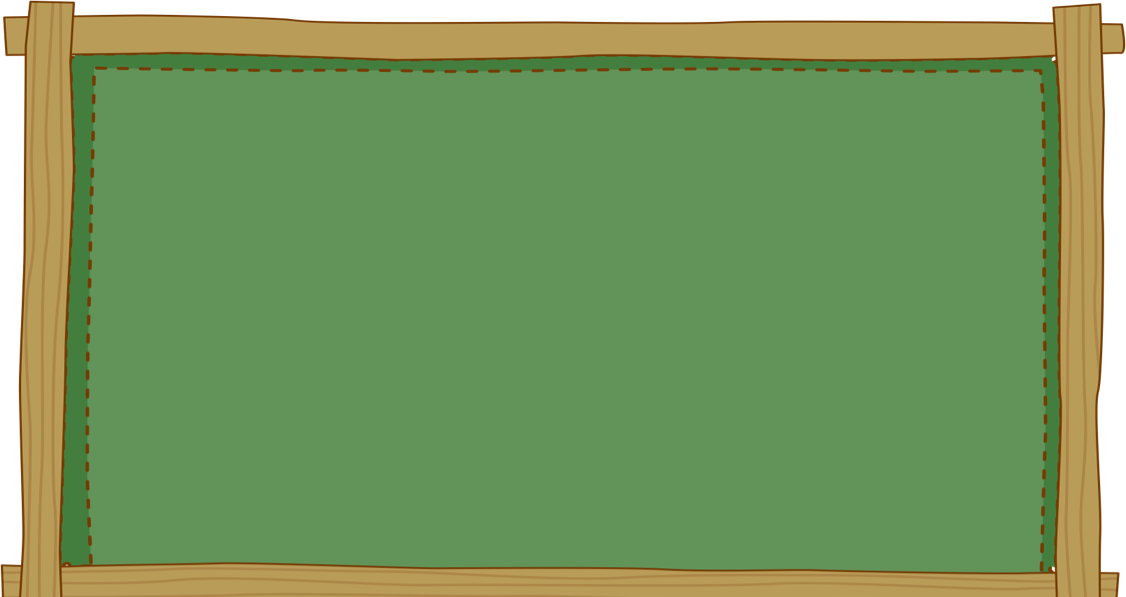 Đánh giá
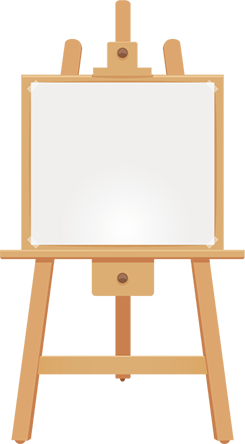 Thực hiện sắp xếp nhà cửa gọn gang để đón Tết theo các mức độ
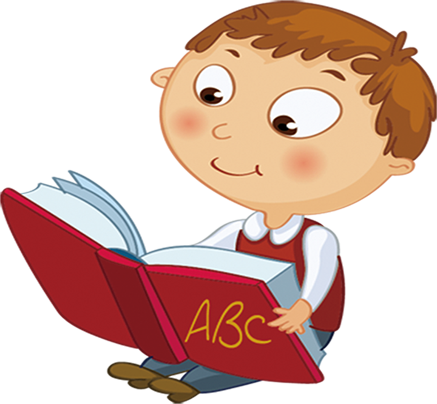 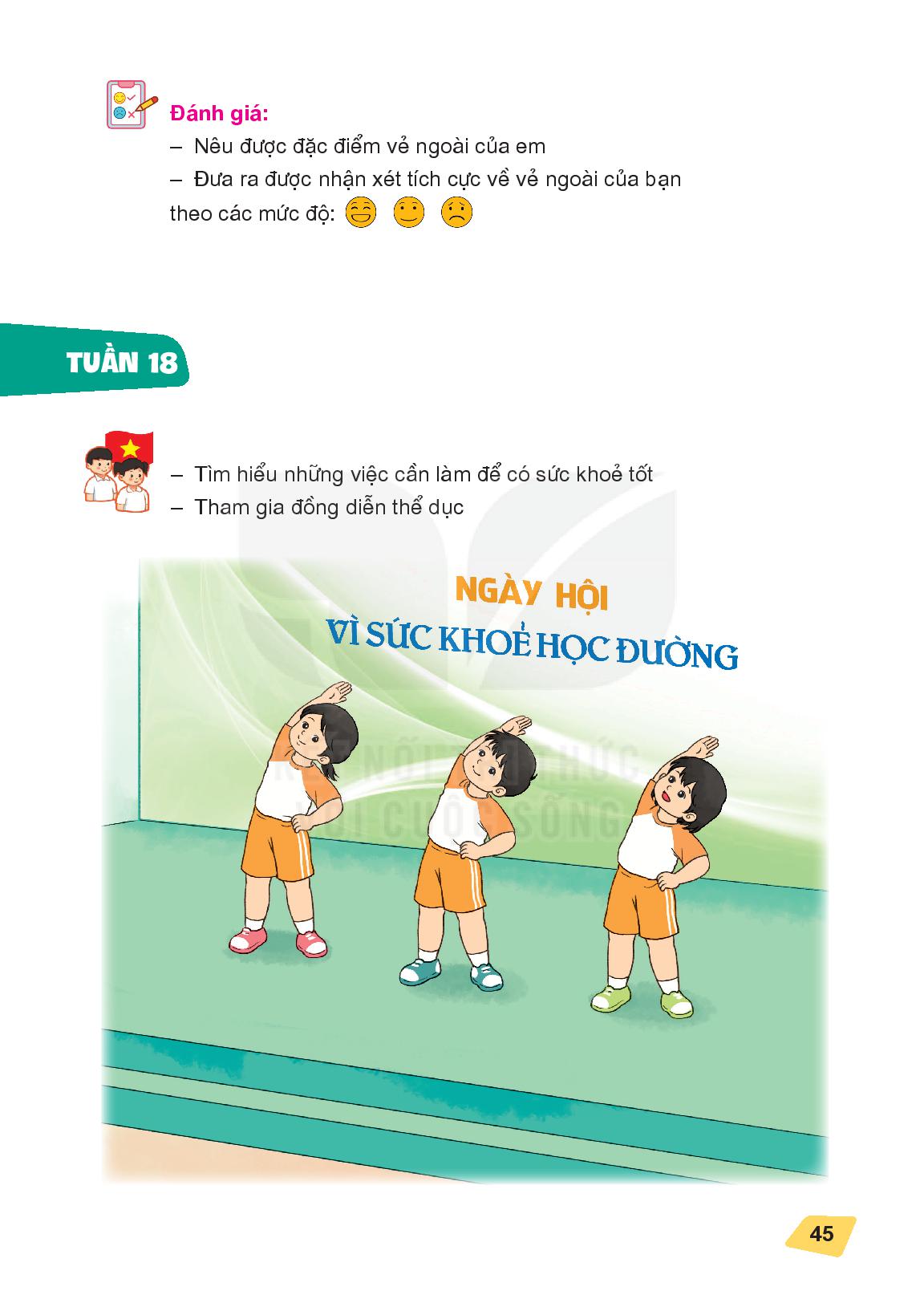 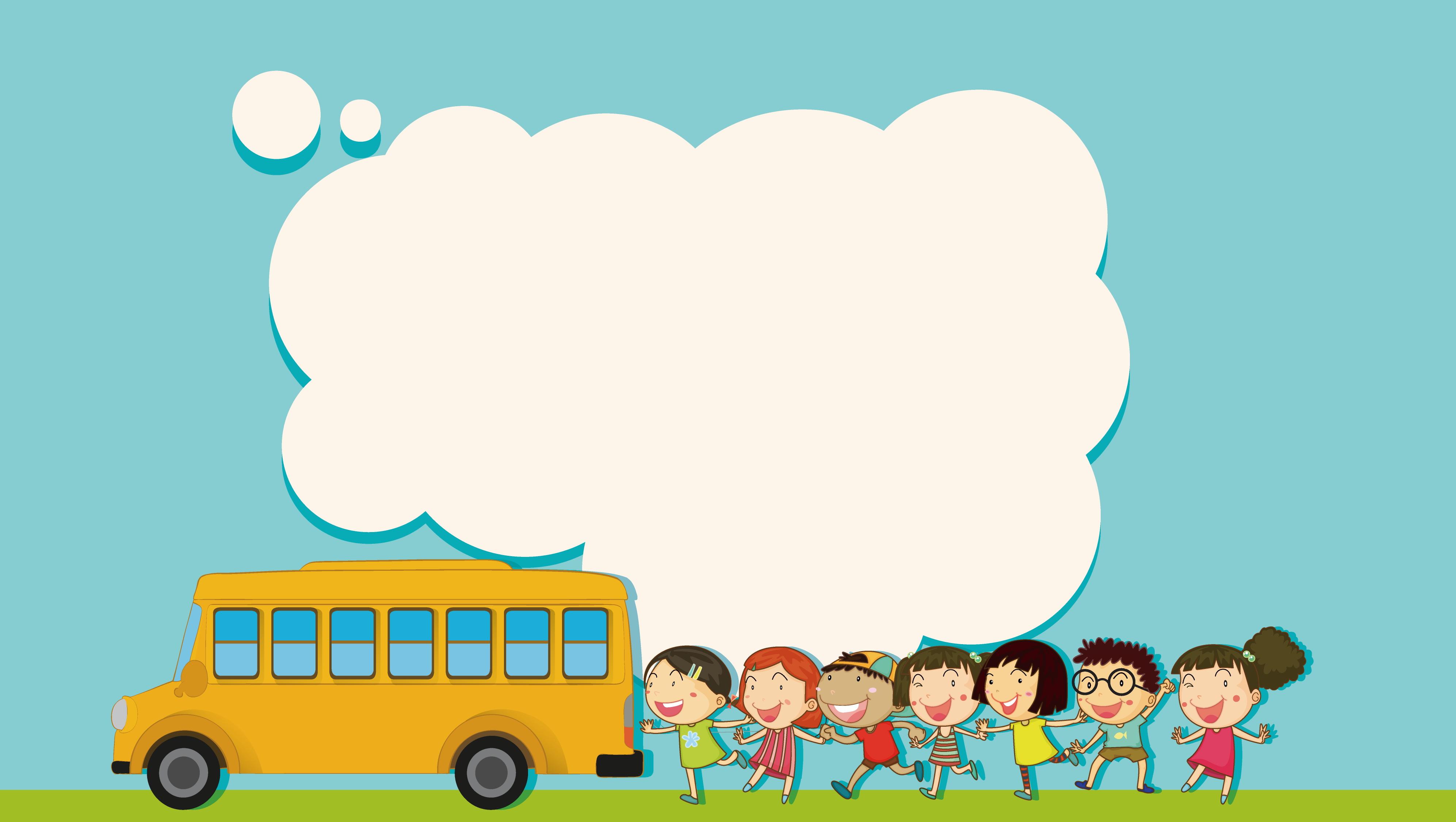 Củng cố
Nhận xét tiết học
Chuẩn bị bài sau